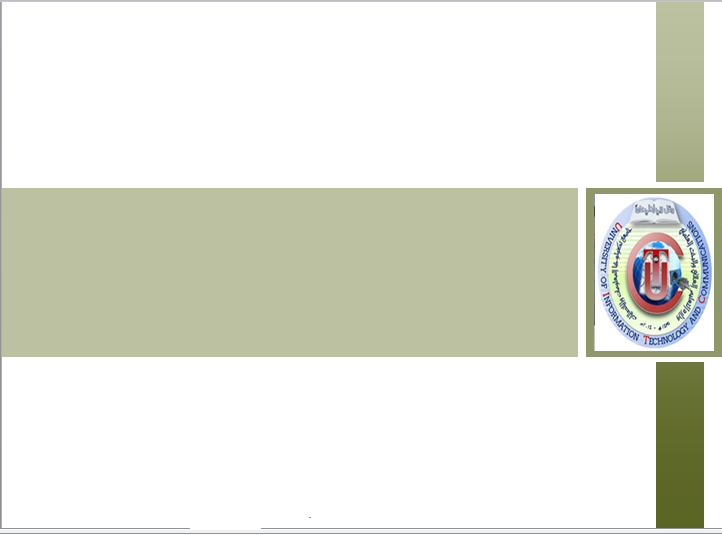 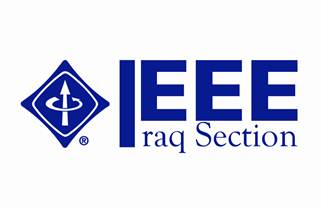 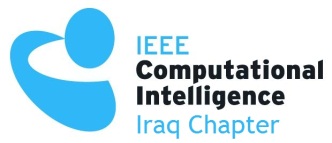 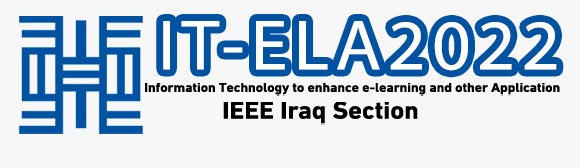 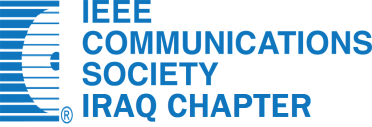 3rd International Conference of Information Technology to enhance
 E-Learning and other Applications-2022 (IT-ELA2022)
Baghdad College of Economic Sciences University
Computer Sciences Department      
Baghdad, Iraq.
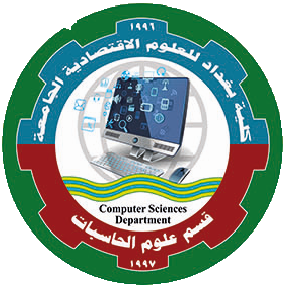 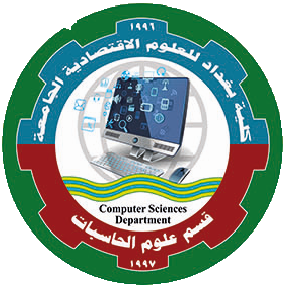 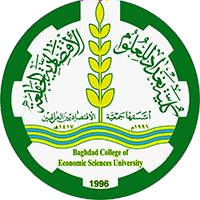 Title of your presentation
presented by:
1
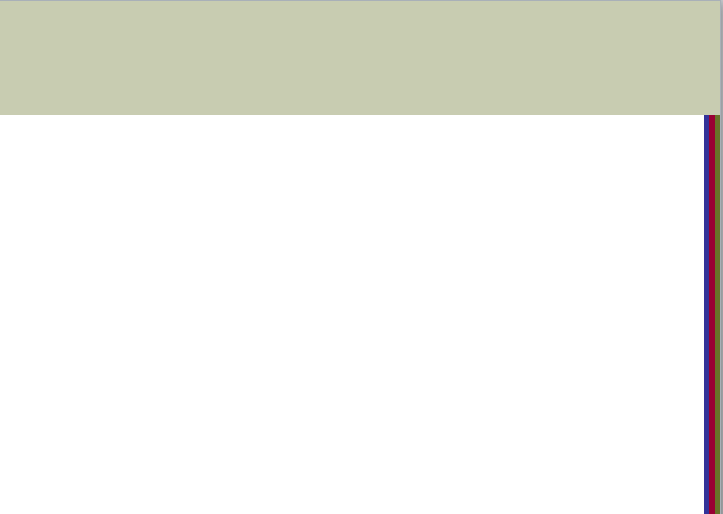 Outline
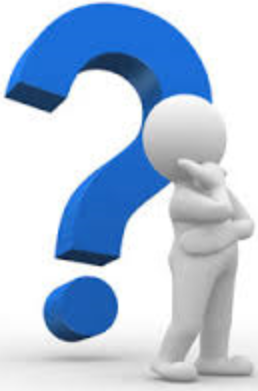 2
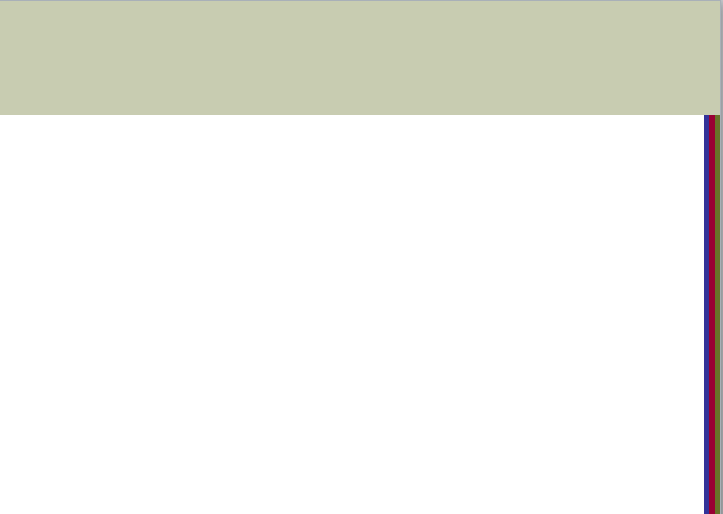 3
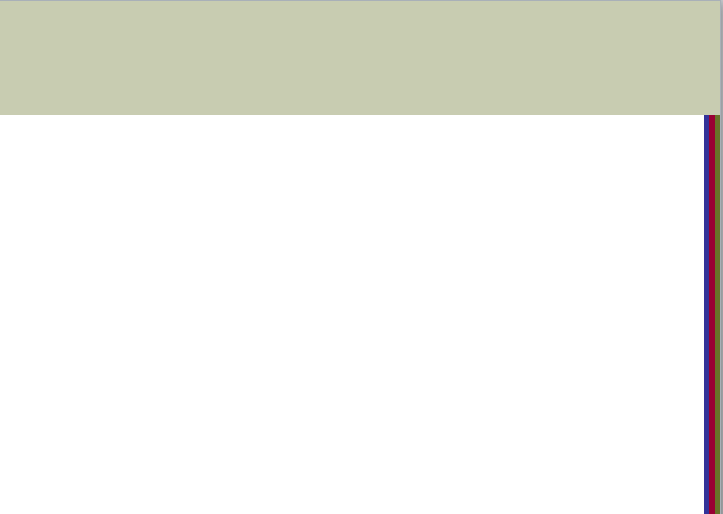 4
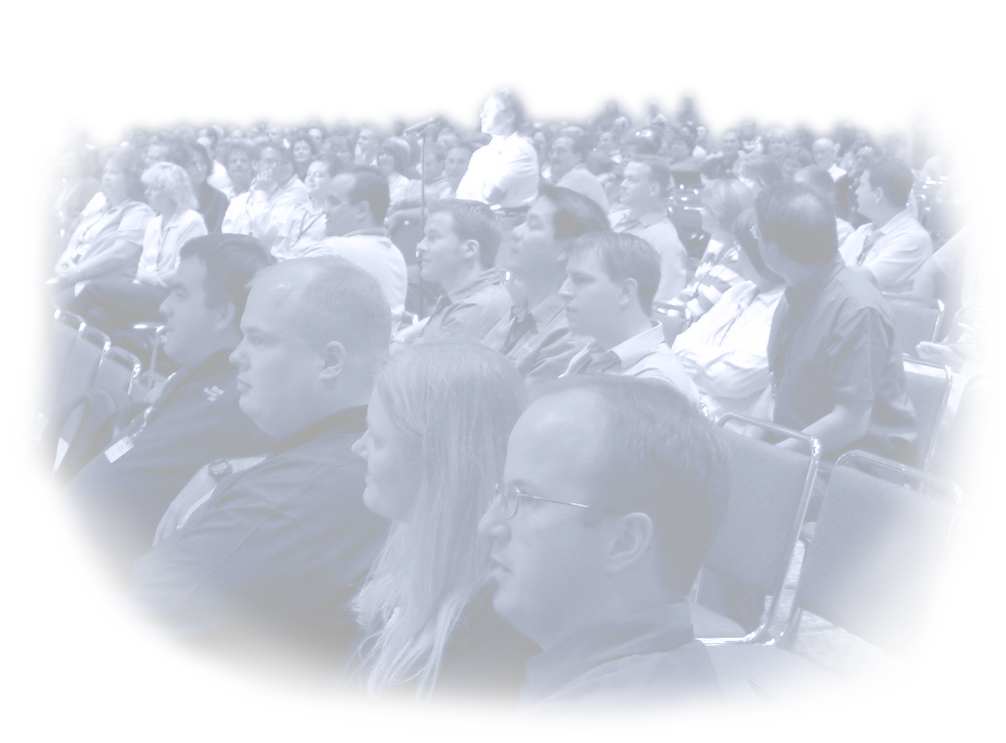 Thanks For Listening
5